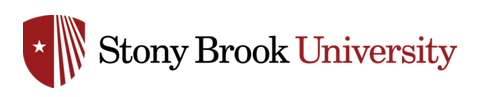 Electroweak physics at an EIC
Yuxiang Zhao
July-8-2016
EIC user group meeting
A. Deshpande, K. Kumar, S. Riordan (SBU) 
		   J. Huang(BNL)
1
Outline
Electroweak physics at an EIC
Nucleon spin structure
Measurements in e-p(n) DIS processes in the past decades
Weak neutral currents at an EIC offer a new opportunity
The weak mixing angle sin2Өw
Simulations and projections
Generator and detector smearing
Projections on unpolarized/polarized structure functions and sin2Өw
Summary
2
Structure functions and PDFs in e-p(n) DIS processes---Before EIC
Experimental observables
PDFs
Unpolarized pdfs:
Unpolarized cross section
~50%
f(x)=q↑(x) + q↓(x)
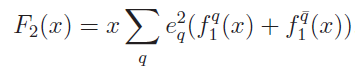 Unpolarized structure functions
Quark-Parton Model
           QPM
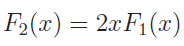 F1ү      F2ү
ALL    ALT
Polarized pdfs:
~30%
Spin crisis
Helicity distribution  ∆q=q↑(x) - q↓(x)
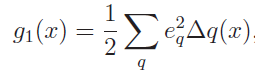 Polarized structure functions
No g2 interpretation in QPM
g1ү      g2ү
SIDIS to access TMDs, DVCS  to access GPDs … 3D era … ongoing efforts at JLab
3
EIC offers new opportunities with weak neutral currents
Anselmino, Efremov, Leader, Ji … 
Phys. Rep. 216 (1995)
With parity violation and Q2 << Z2
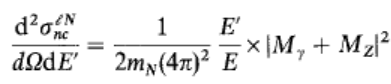 Inclusive electron measurements
pol. electron & unpol. nucleon:
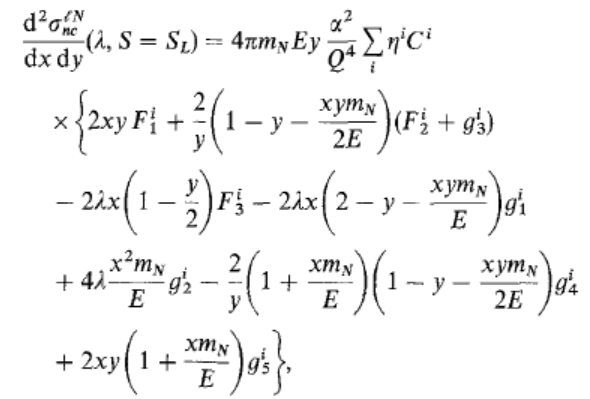 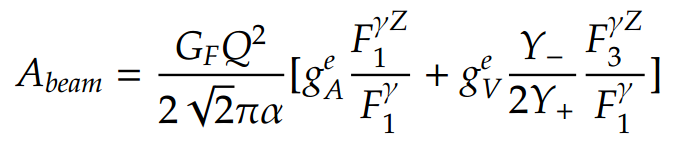 unpol. electron & pol. nucleon:
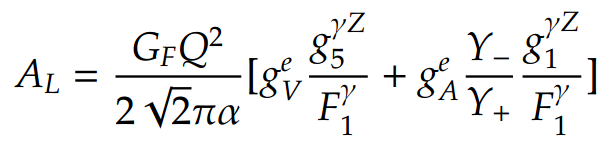 4
New structure functions---ү-Z interference structure functions
unpol. electron & pol. nucleon:
pol. electron & unpol. nucleon:
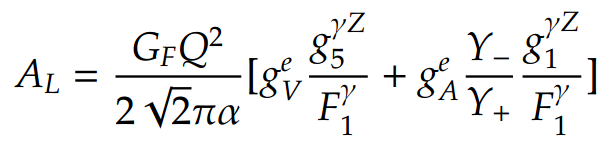 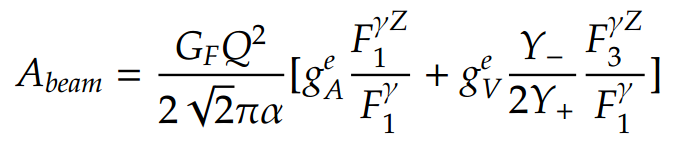 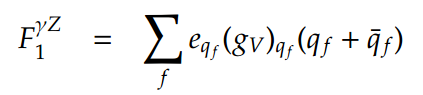 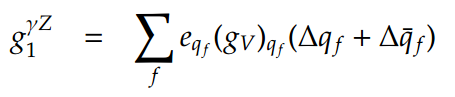 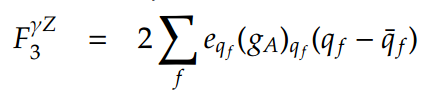 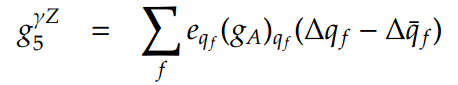 5
New structure functions---ү-Z interference structure functions
unpol. electron & pol. nucleon:
pol. electron & unpol. nucleon:
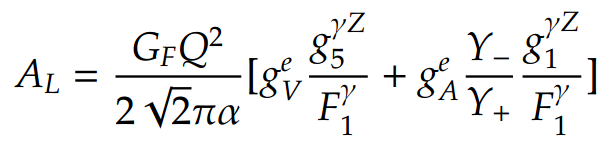 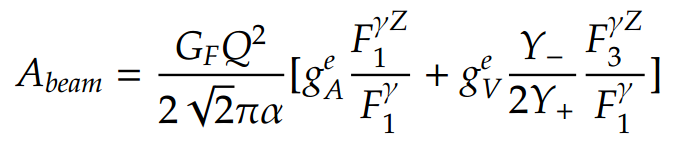 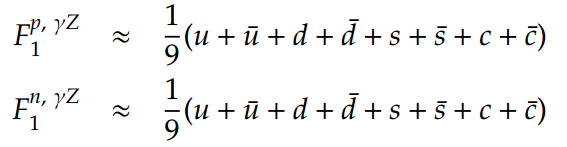 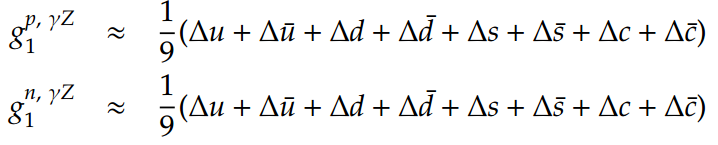 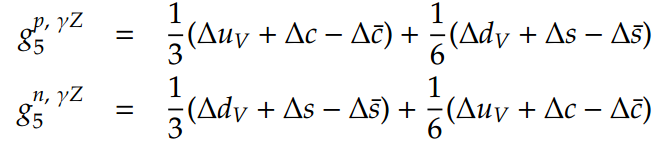 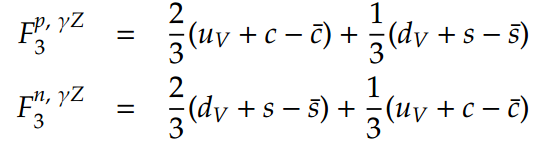 6
W exchange in DIS region
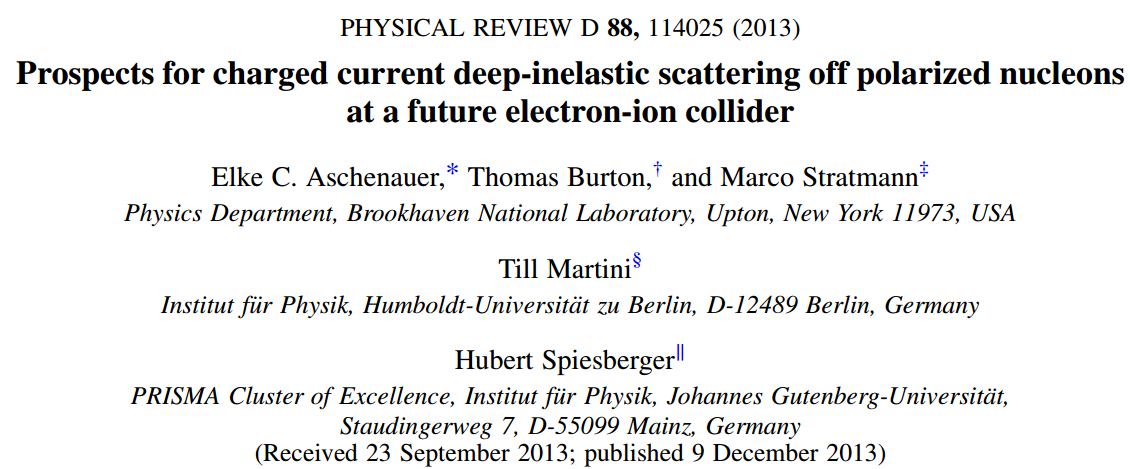 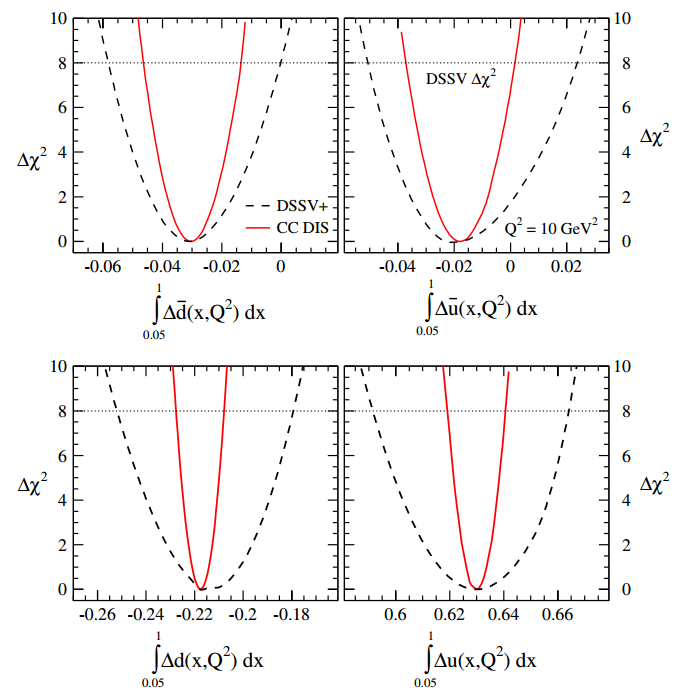 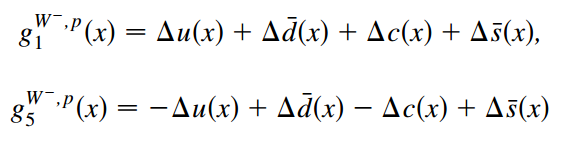 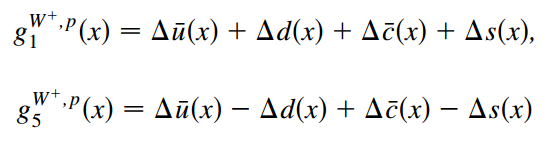 7
Parity-violating asymmetries in e-D collisions
Deuteron has same amount of u and d in x>0.2 region
APV ~ 20/3 sin2Өw  -1
Fundamental quantity in SM, constraints on new physics, such as new Z boson etc.
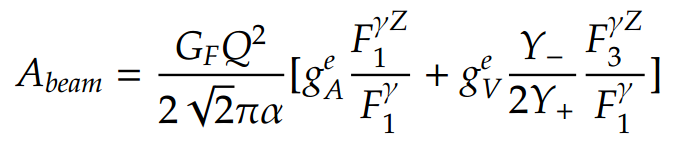 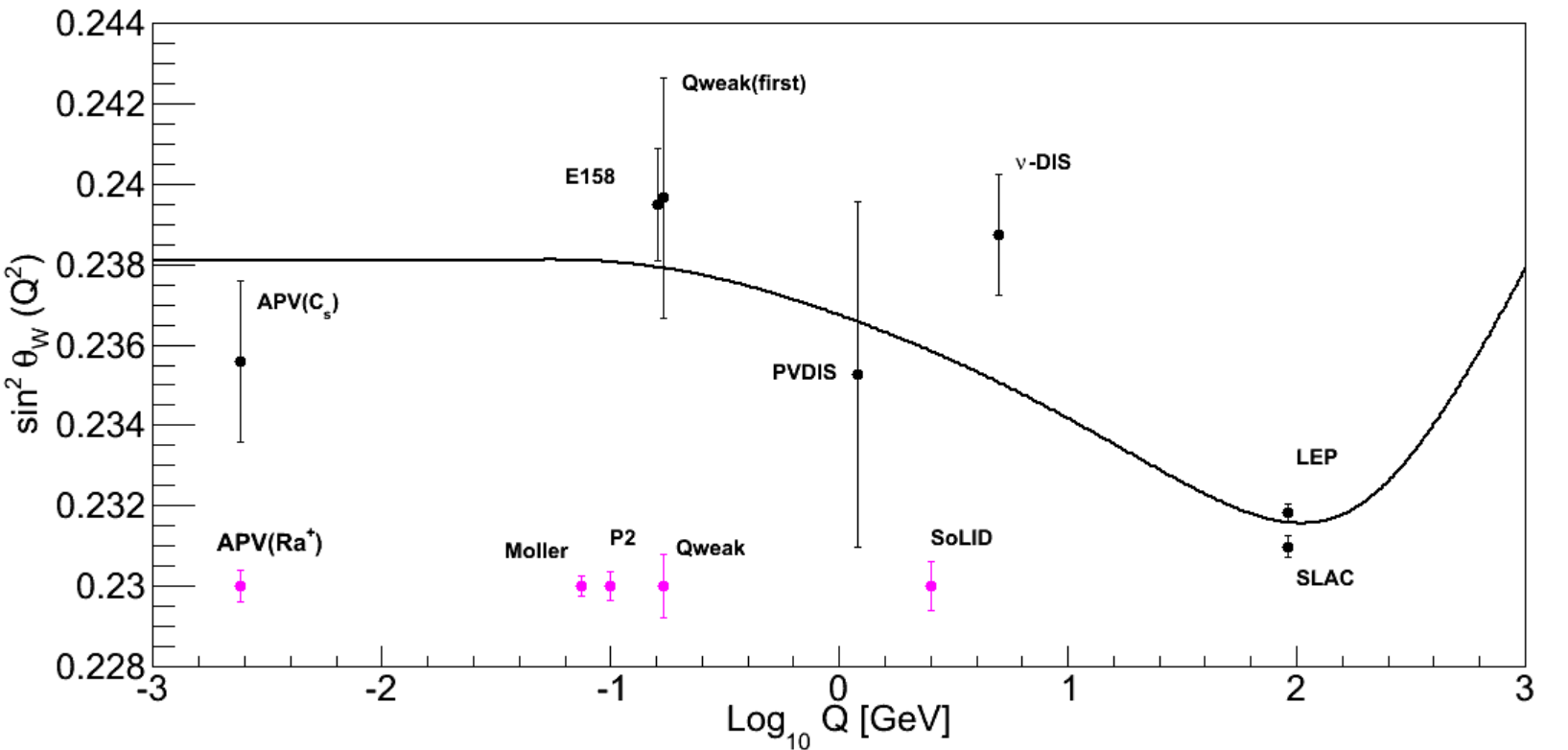 1 loop calculation            
Czarneckl and Marciano
8
Simulations
DJANGOH generator simulates DIS processes including QED and QCD effects at NLO
Developed by Hubert Spiesberger and used at BNL for the EIC Charged Current study
Electron-proton collisions to study new structure functions
The data is binned in (x, Q2) two dimensions
Doing Y dependent fit to extract projections on F1үZ , F3үZ , g1үZ , g5үZ 
sin2Өw projections are from electron beam asymmetries in e-D collisions
Highlights of the projections:
Cuts:
Q2> 1 GeV2, Wh>2 GeV, y>0.1, p cut for structure function studies
Q2<6400 GeV2 and x>0.2 in addition for sin2Өw projections
Unfolding for kinematical migration due to radiation and finite detector resolution
9
Day-1 EIC Detector
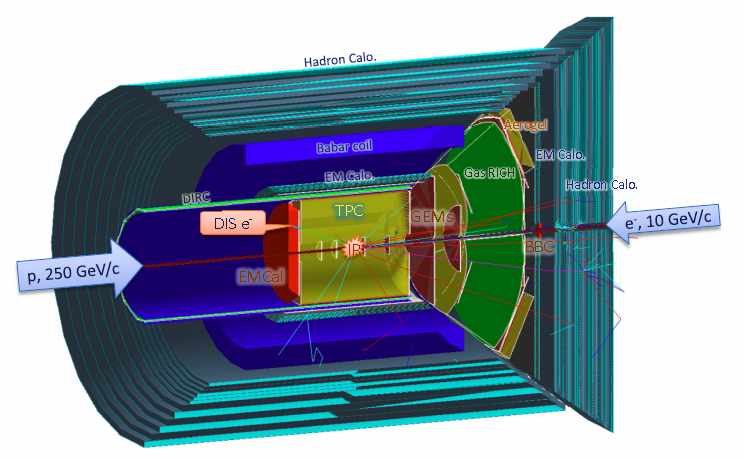 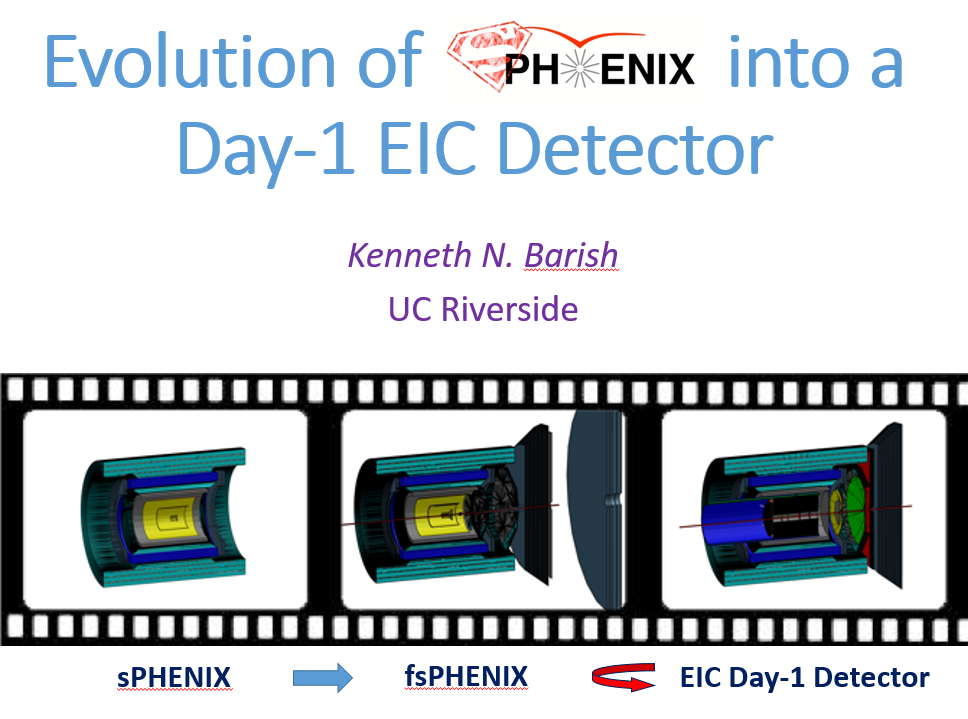 Please refer to Kenneth N. Barish’s talk for details
10
Detector smearing
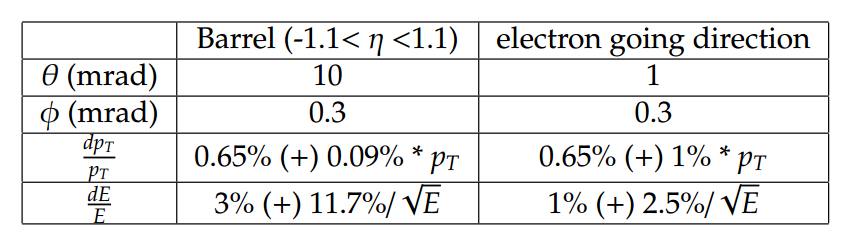 Tracking
EMCal:
Reference [2]
Reference [1]
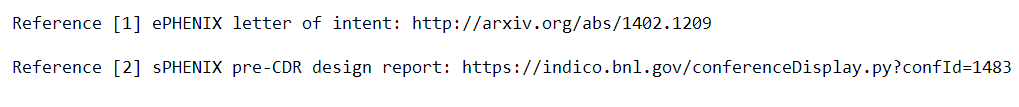 Thanks to the inputs from Jin Huang, Alexander Bazilevsky, Craig Woody
11
Luminosity and polarization table (e-p collisions)
12
Luminosity and polarization table (e-D collisions)
13
Unpolarized structure functions
e-p collisions
electron: longitudinally polarized
proton: unpolarized
Integrated luminosity: 500 fb-1
14
Predicted asymmetries
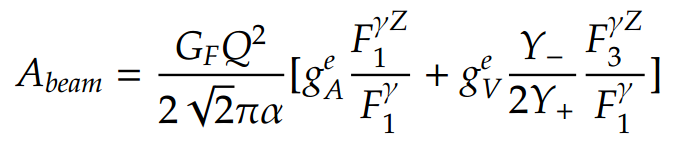 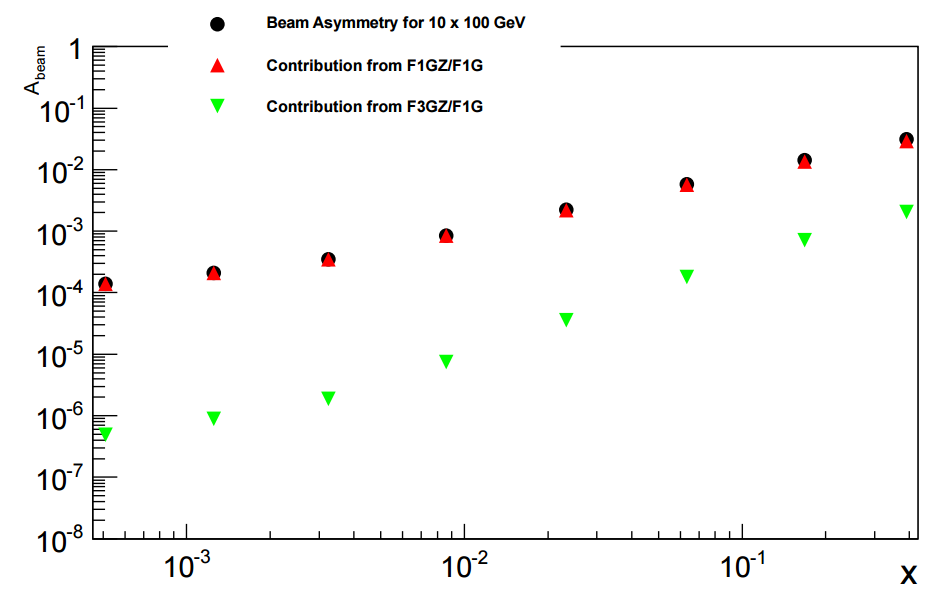 F1үZ dominates the asymmetry
15
δA/A as a function of x
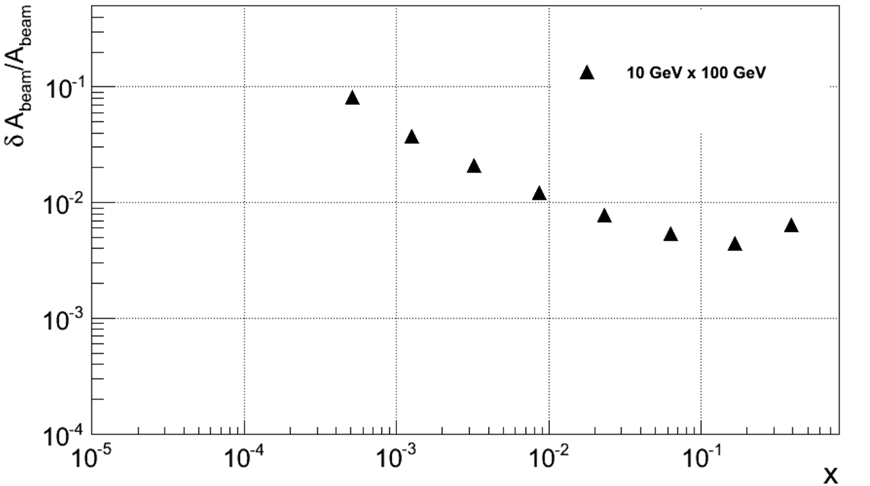 δA(sys)/A < 0.5%
Lumi. Sys. ~ 5x10-4
16
Unpol. SFs projections after unfolding
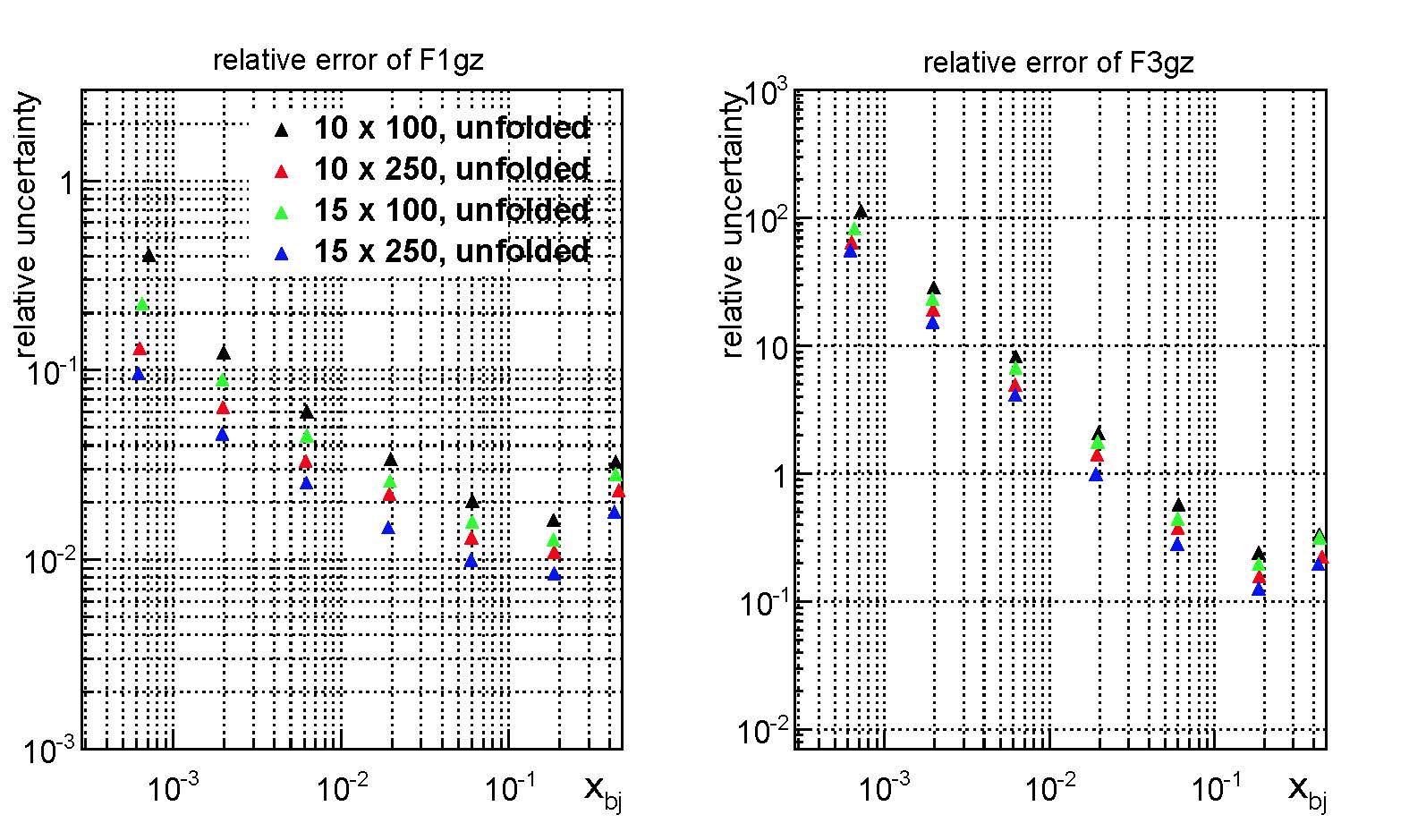 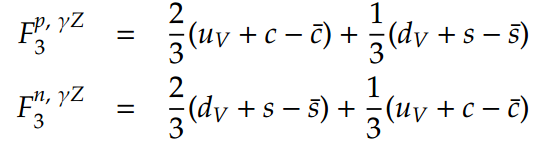 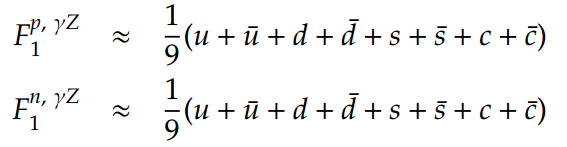 17
Polarized structure functions
e-p collisions
e: unpolarized
p: longitudinally polarized
Integrated luminosity: 500 fb-1
18
Predicted asymmetries
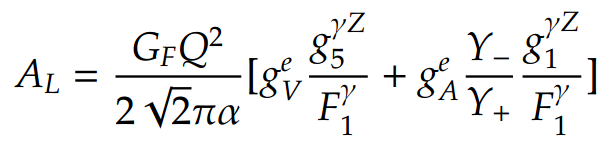 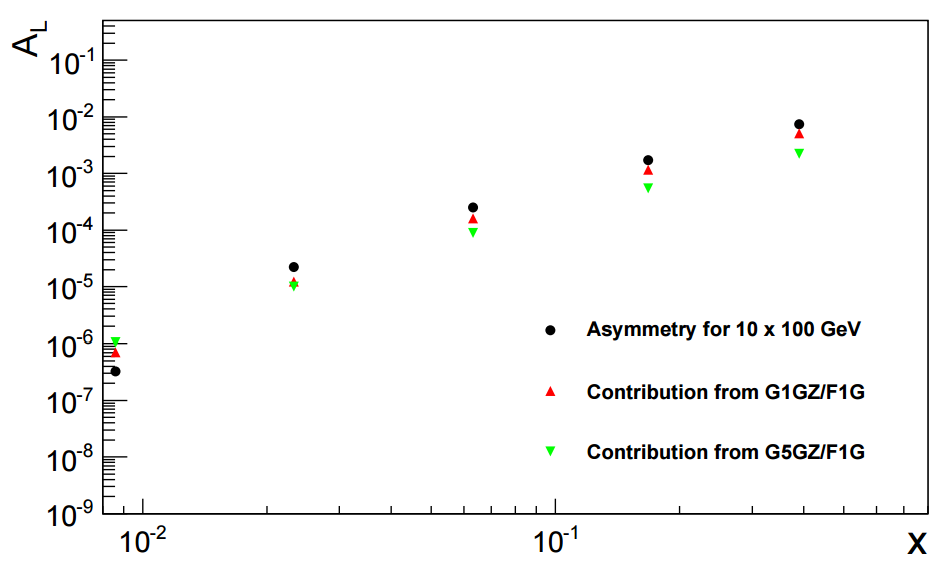 19
Predicted asymmetries
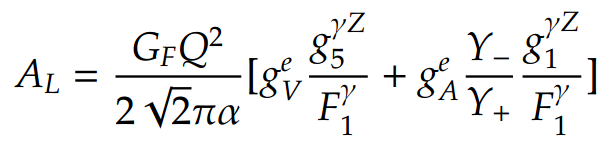 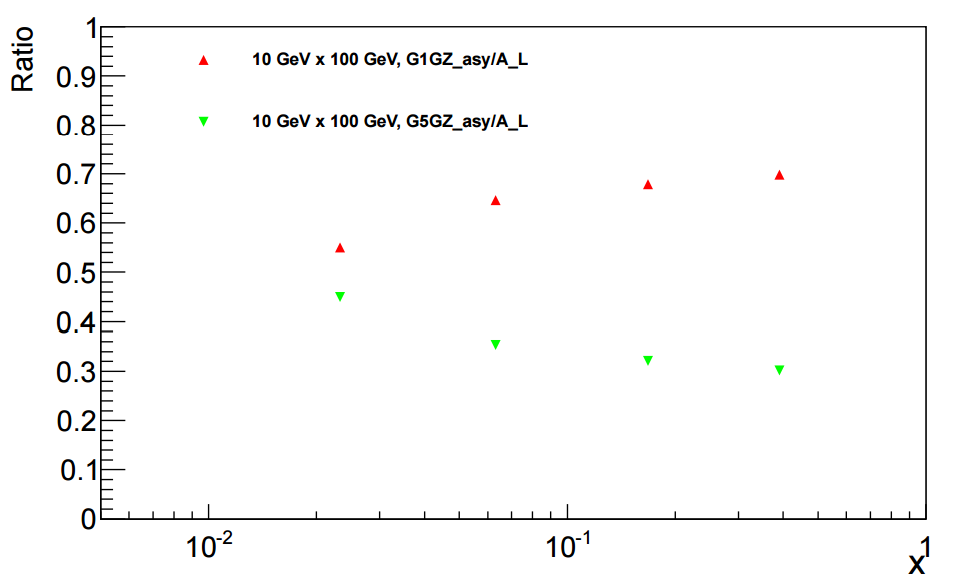 20
δA/A as a function of x
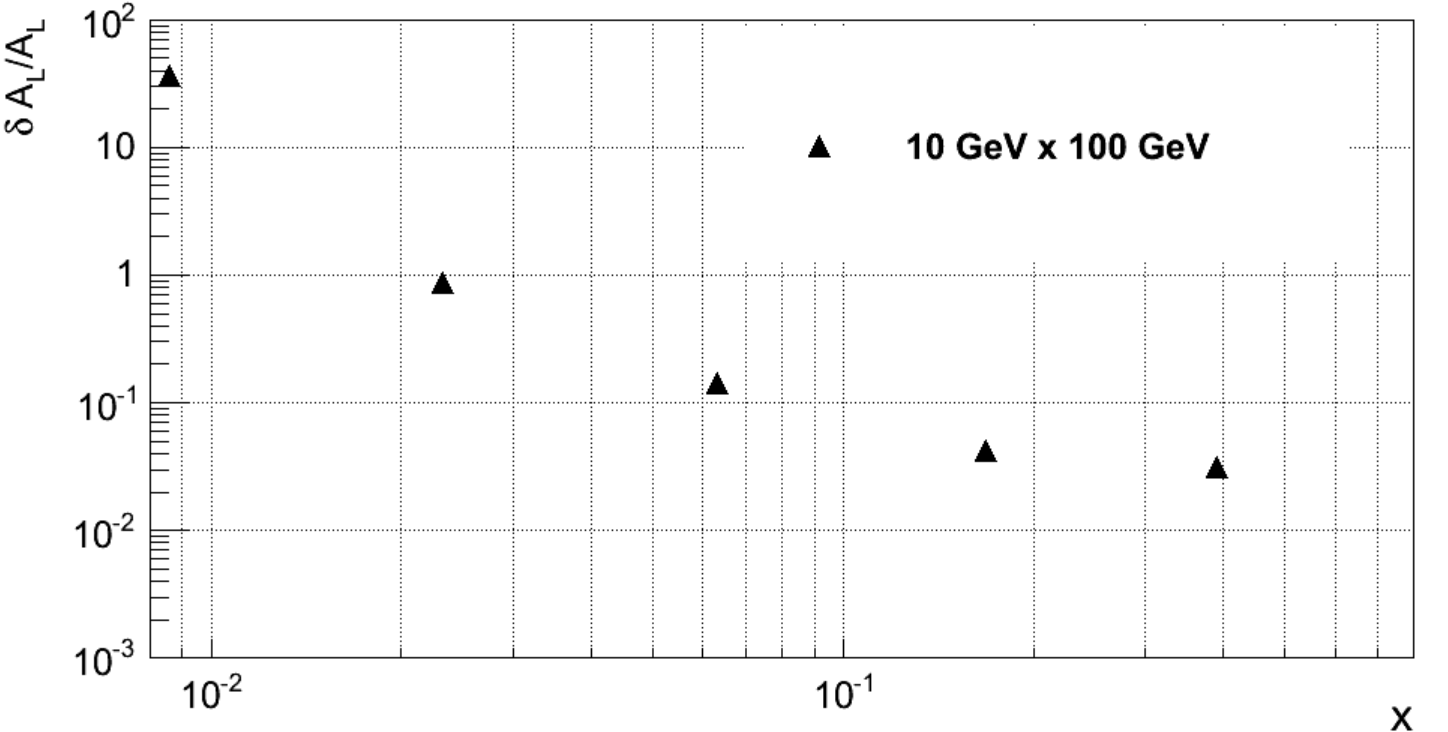 δA(sys)/A < 3%
Lumi. Sys. ~ 3x10-4
21
Pol. SFs projections after unfolding
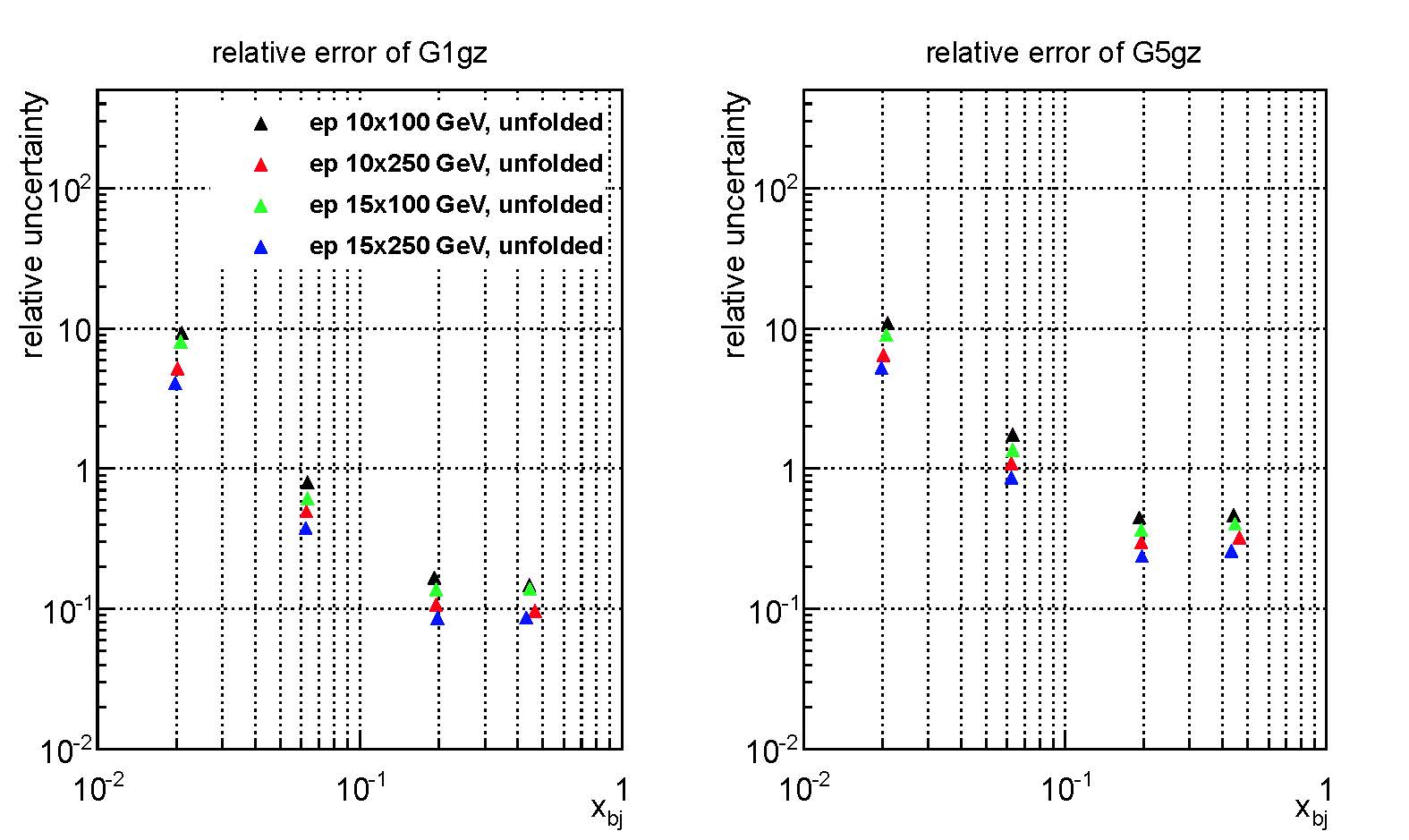 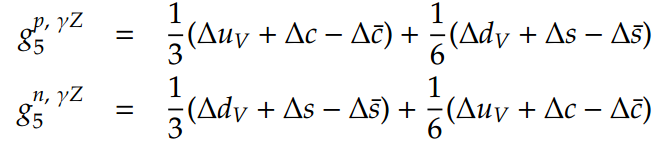 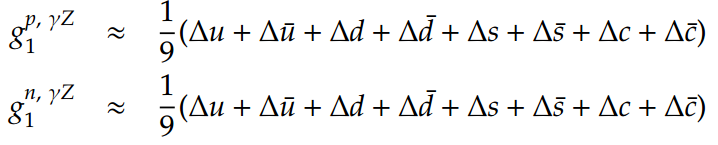 22
Weak mixing angle
e-D collisions
e: longitudinally polarized
D: unpolarized
Integrated luminosity: 267 fb-1 (200 days)
23
δA/A for e-D collisions
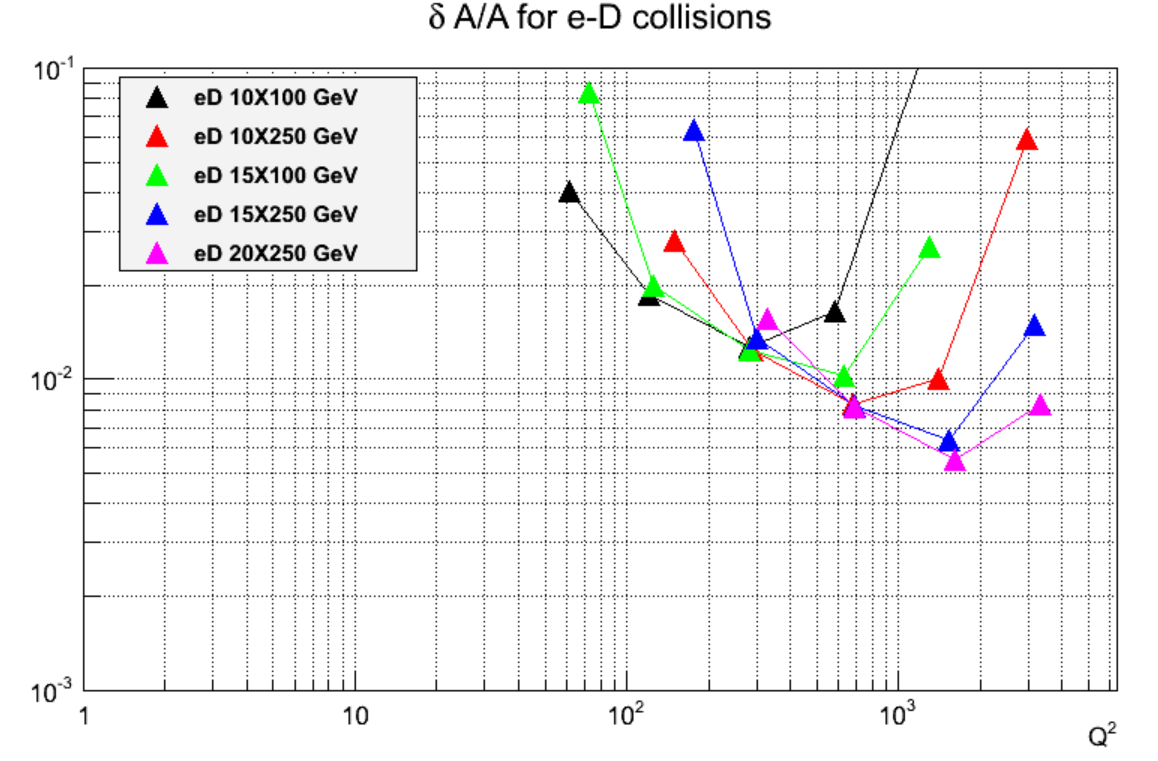 Polarimetry ~1% at the beginning and then 0.5% for higher energy and higher luminosity

Alex’s R&D proposal : 
               target at 1%

Experience: 
Parity experiments drive the precision frontier of electron polarimetry: SLAC, PREX/CREX, MOLLER, SoLID
Lumi. Sys. ~ 5 x 10-4
24
World data of sin2Өw including EIC projections
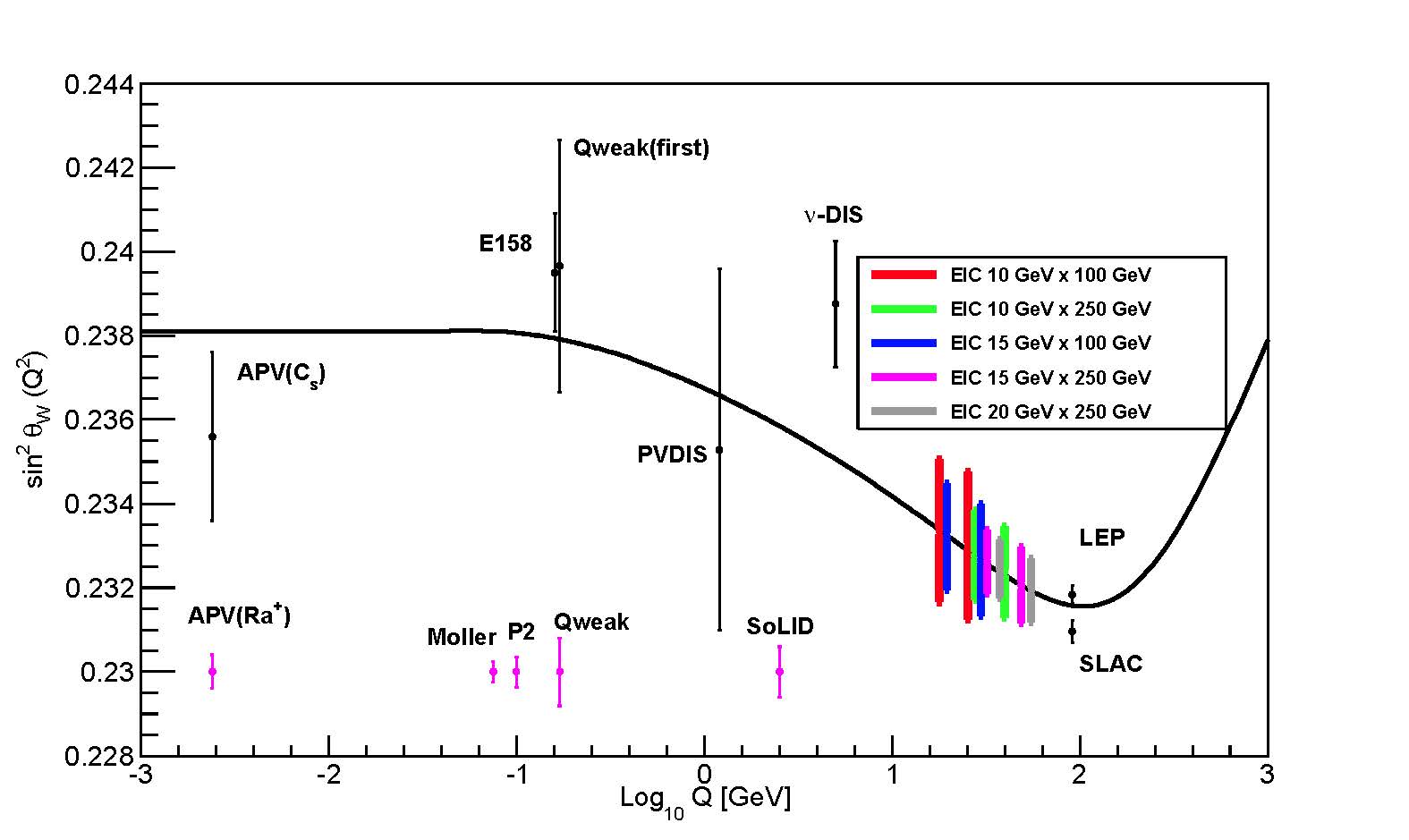 200 days of dedicated run

Can reach similar precision 
 to SoLID measurement

Interesting Q2 region never 
been measured or planned
25
Summary
Presented the projections of new unpol./pol. structure functions
Unique combinations of PDFs
Brand new, never been measured before
Independ inputs to the world data with high precision
Presented the projections of weak mixing angle
Dedicated 200 days of beam time
Reach relative high precision in an interesting Q2 region
Next step …
Investigating the impact of the measurements of these structure functions on PDF fits
Systematic uncertainties, Z contributions…
26
Backups
27
Check of detector smearing---theta
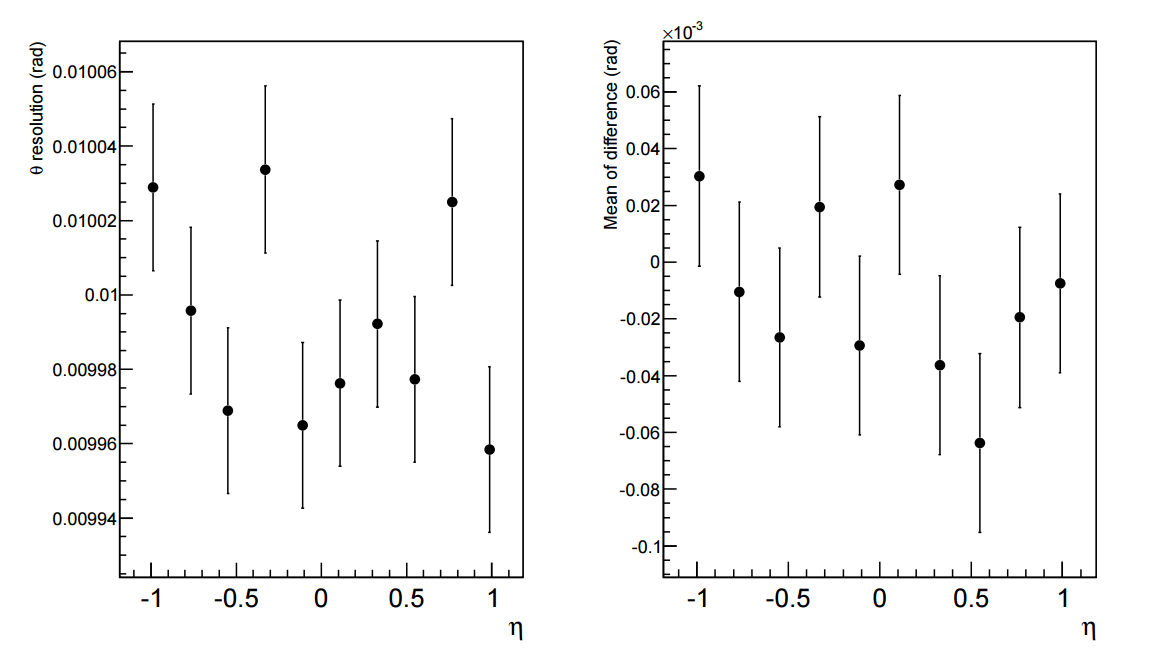 Input resolution is 10 mrad
28
Check of detector smearing---phi
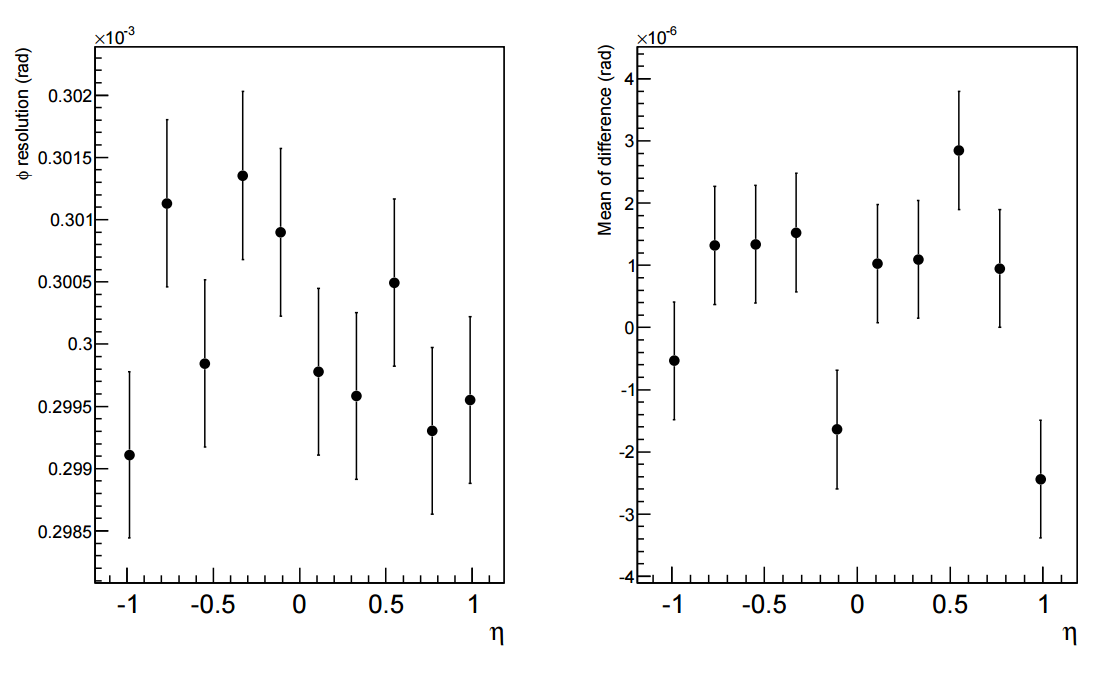 Input resolution is 0.3 mrad
29
Check of detector smearing---dp/p (for 5 +/- 0.1 GeV particles)
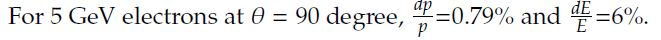 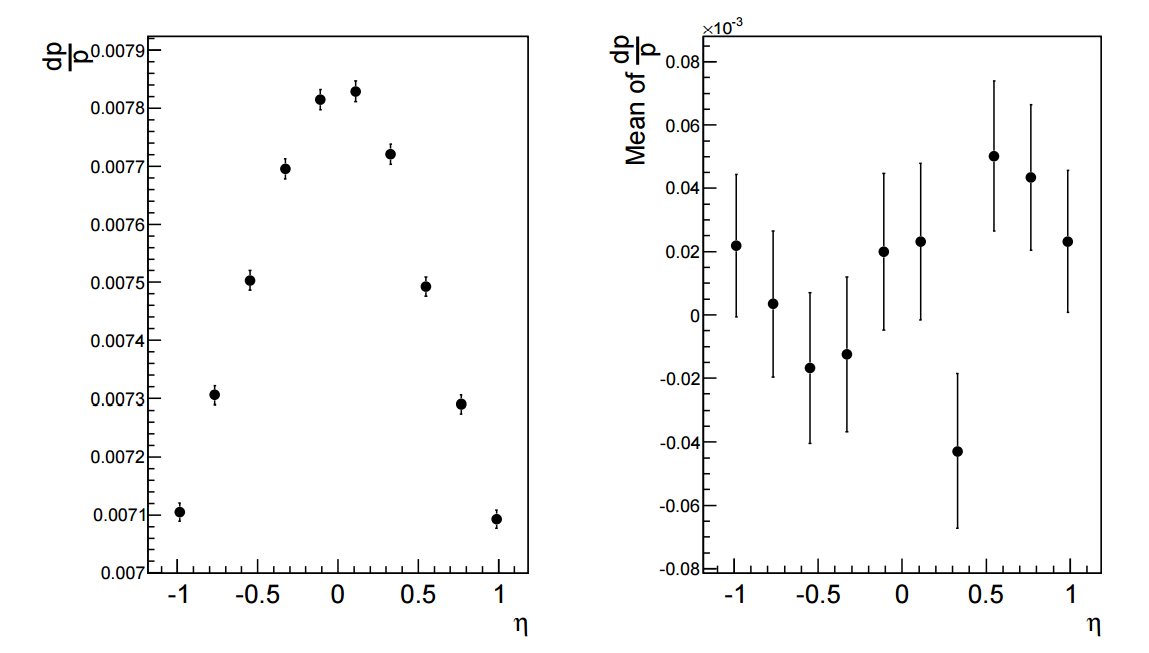 30
Parametrized detection resolutions for inclusive electrons
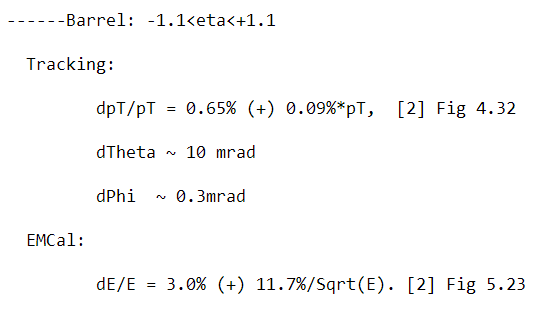 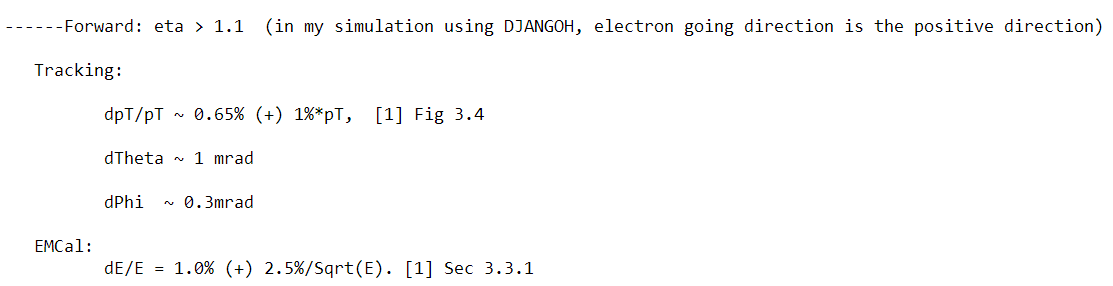 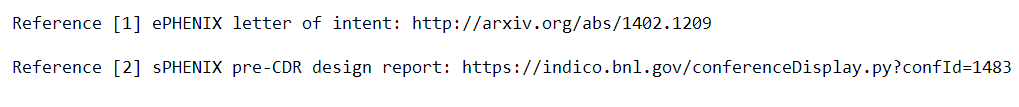 31
Projections on the measured yield (before unfolding)
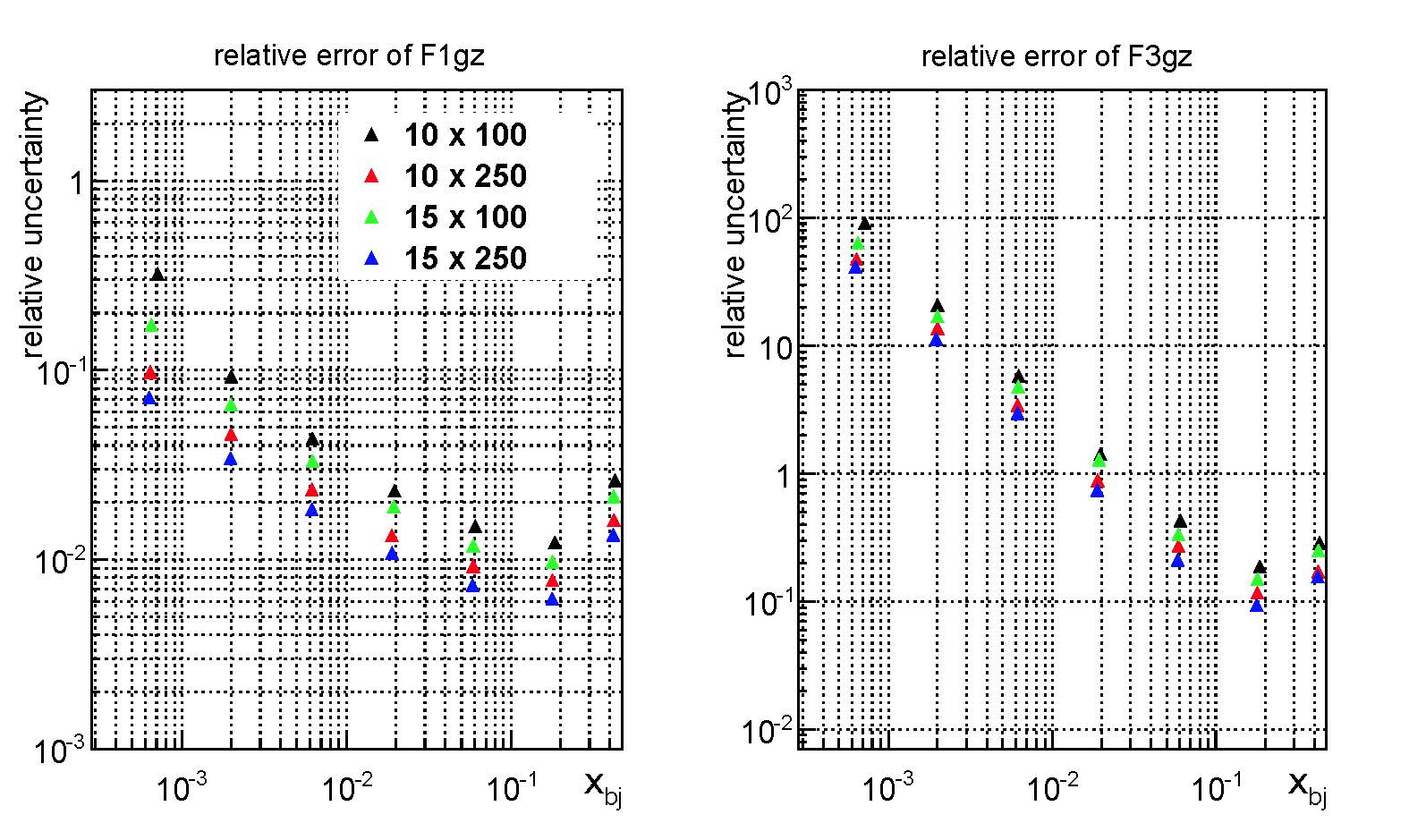 32
Projections on the measured yield (before unfolding)
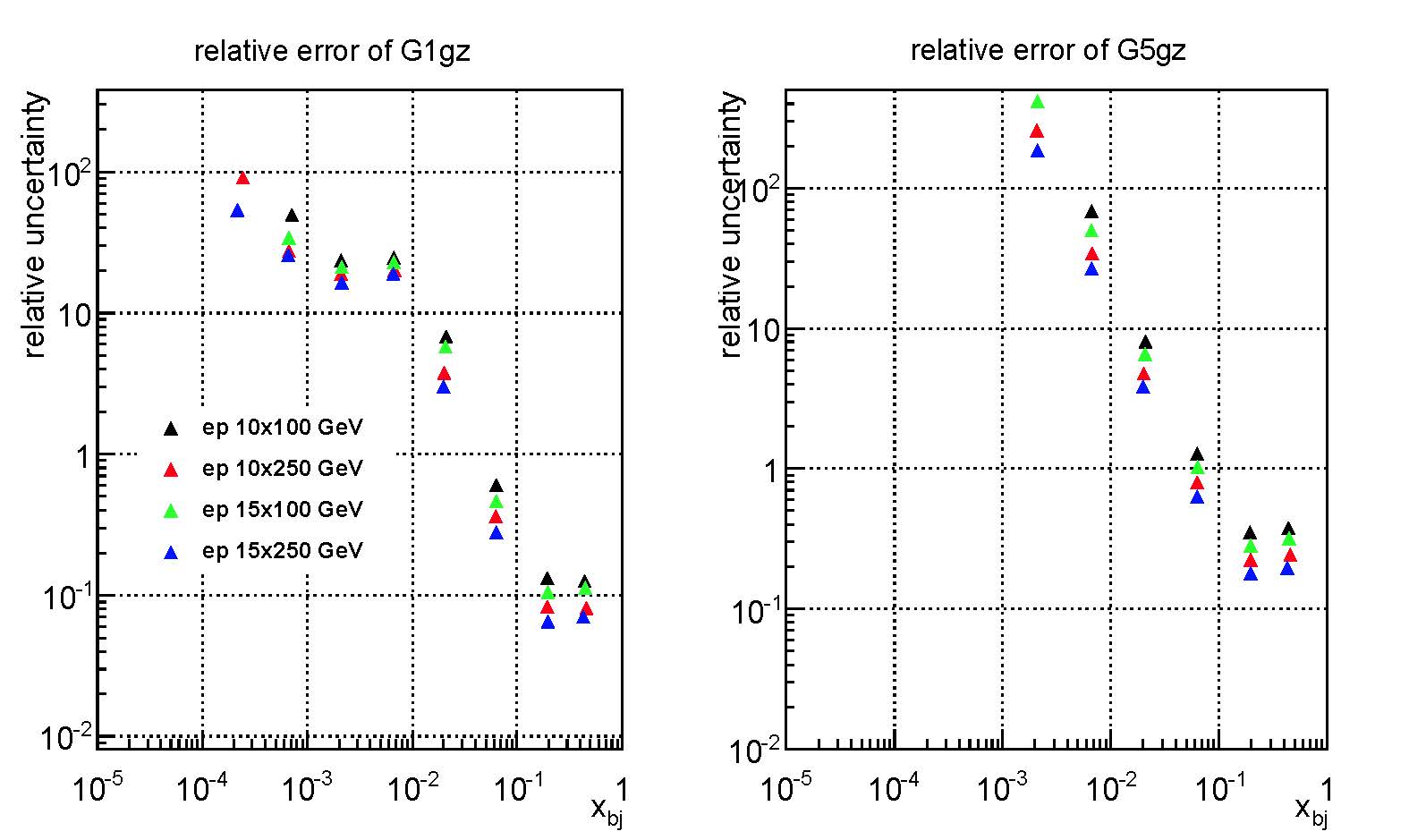 Due to the sign change
of g1gz function
33
Projections on measured yield
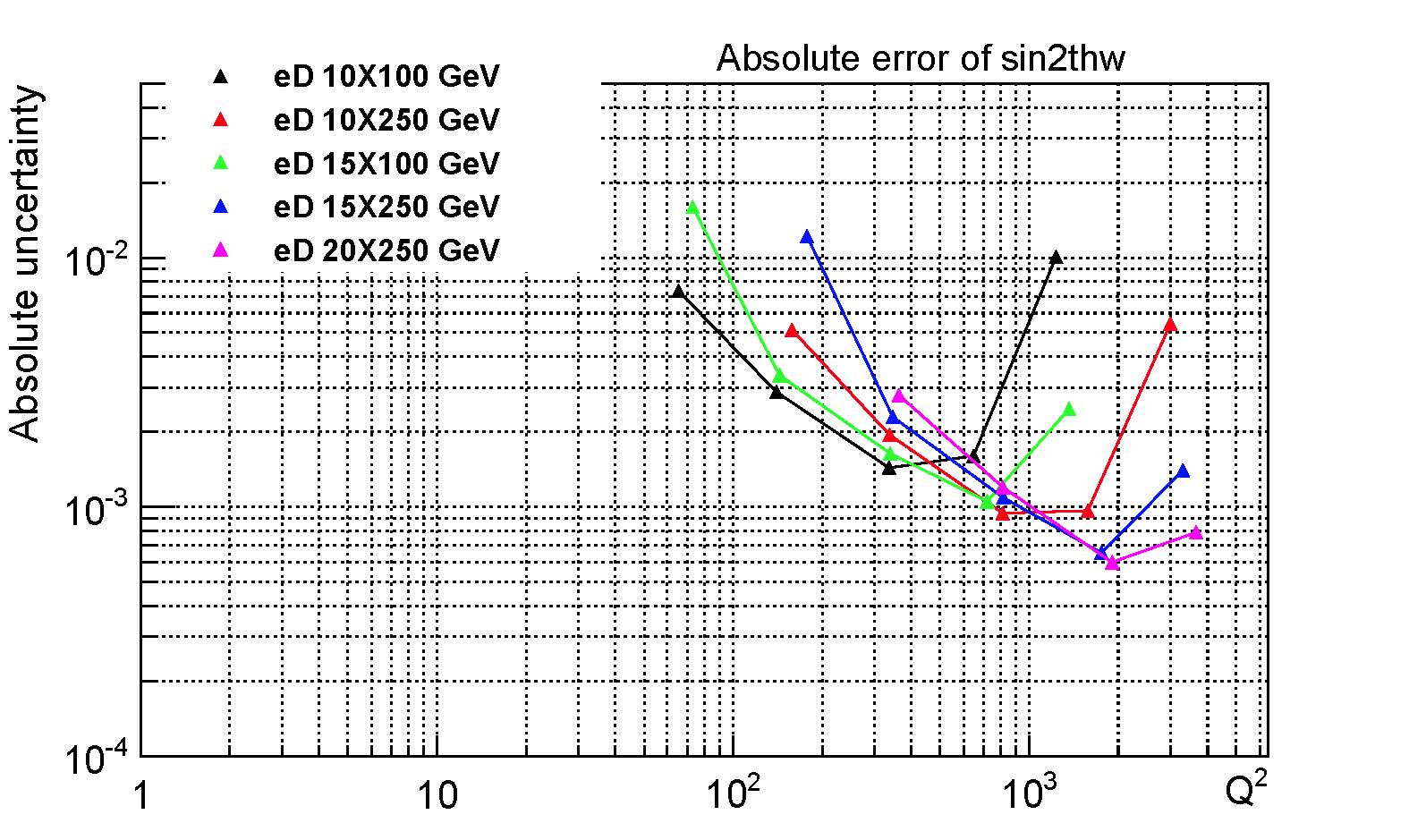 34
Projections considering bin migration
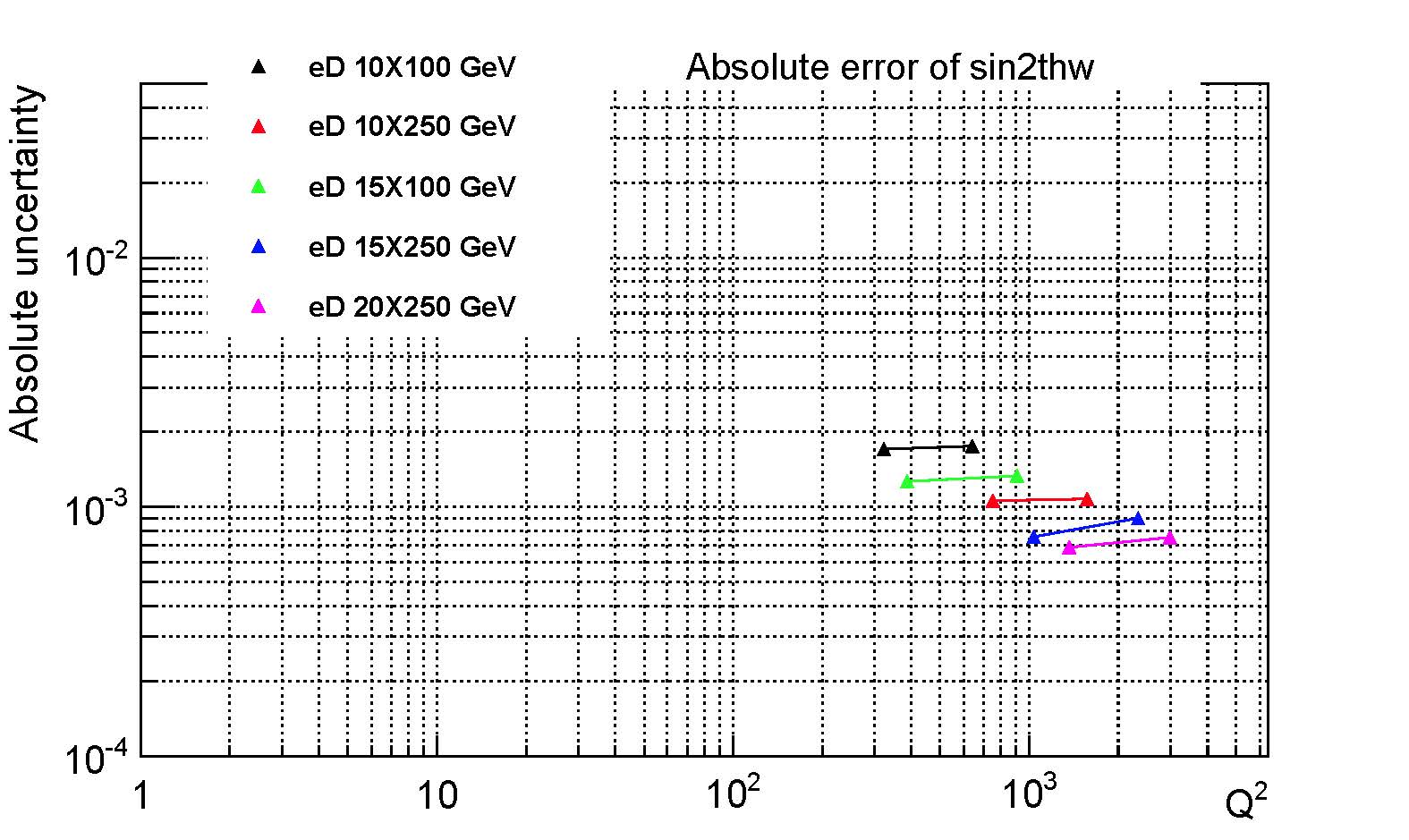 35